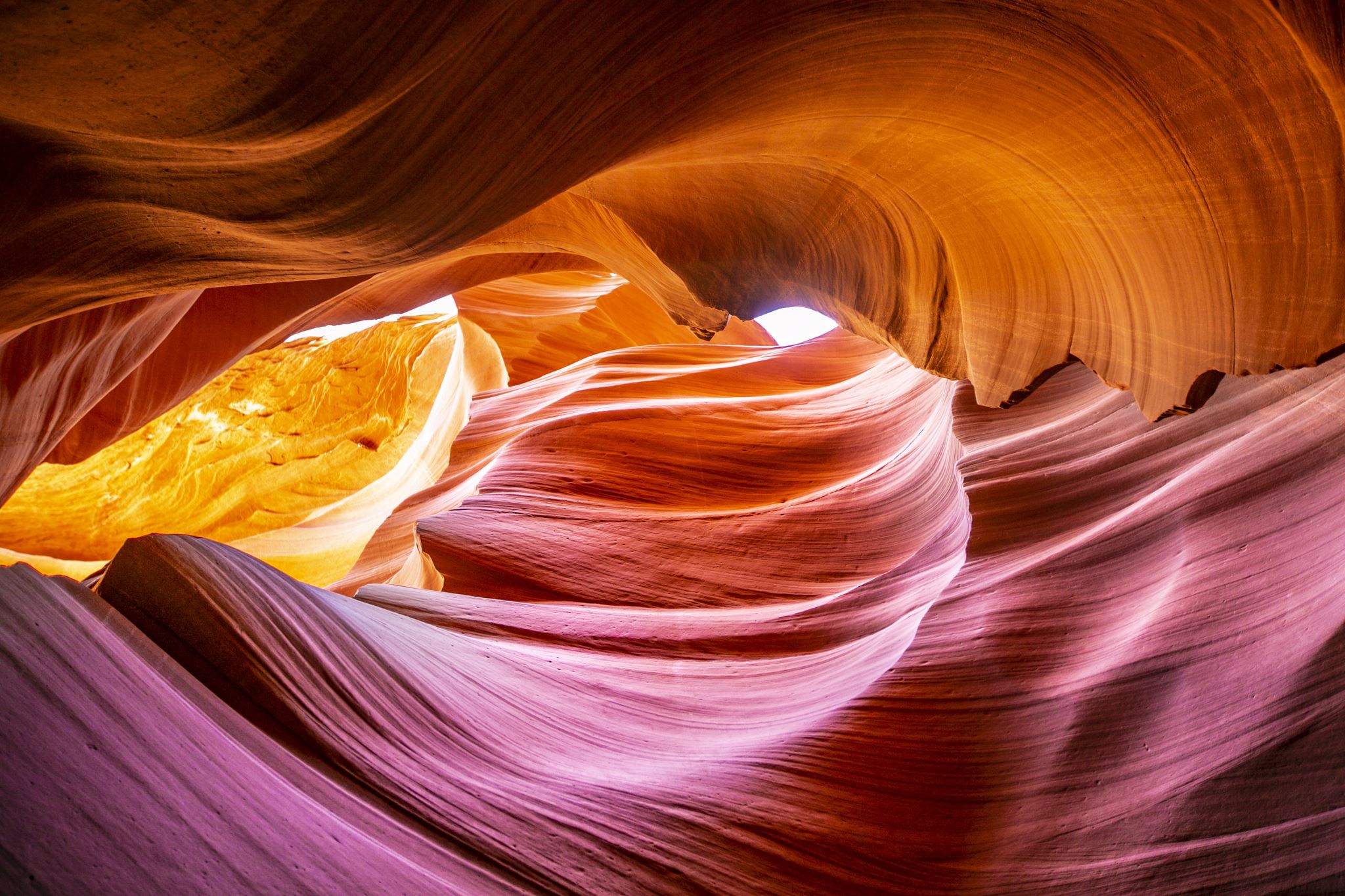 4A Introduction to sequences
Sequence
A sequence is a list of numbers in a particular order. 
The numbers or items in a sequence are called the terms of the sequence.
Recording the numbers obtained while tossing a die:  3,1,2,2,6,4,3,…
Randomly generated sequences
Sequence
Writing down odd numbers starting at 1:
1,3,5,7,9,11,13,…
Rule: 'add 2 to the current odd number'
Rule based sequences
What comes next?
7   4   1  -2
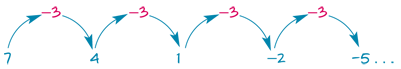 Naming the terms in a sequence
2   8  14   20   26  32
What comes next?
1   4   9  16
Naming the terms in a sequence
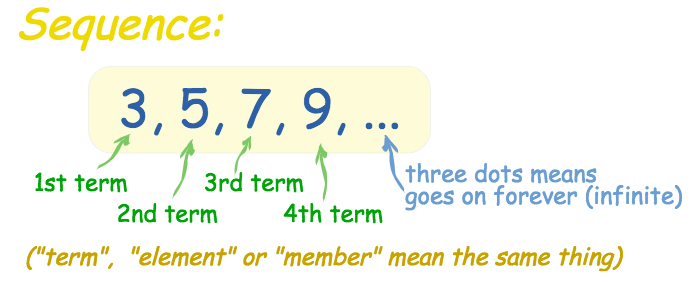 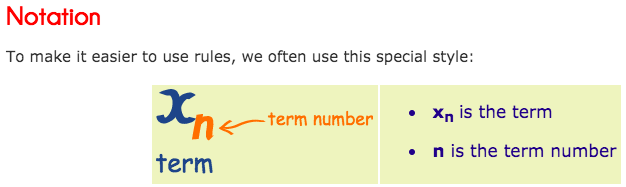 t1 = 10
Given three value in a sequence e.g. 10 , 15 , 20,… ‘to find the next term, add 5 to the current term and keep repeating the process’.
tn+1 = tn + 5
A recurrence relation is a way of expressing this rule in a precise mathematical language..
Use
Simple Equations
Recurrence Relations 
next number depends on the previous number
t1 = a
tn+1 = tn + b
+ b = increase
- b = decrease
Recurrence Relations
Recurrence Relations Rule
Recurrence Relations
Recurrence Relations Rule
t is used here to represent a term
n is the term number
Example 1
Example 2
Example 3
Example 4
Example 5
Example 6
Example 7 & 8—Use Mathematica
Section summary
Questions & Summary Book